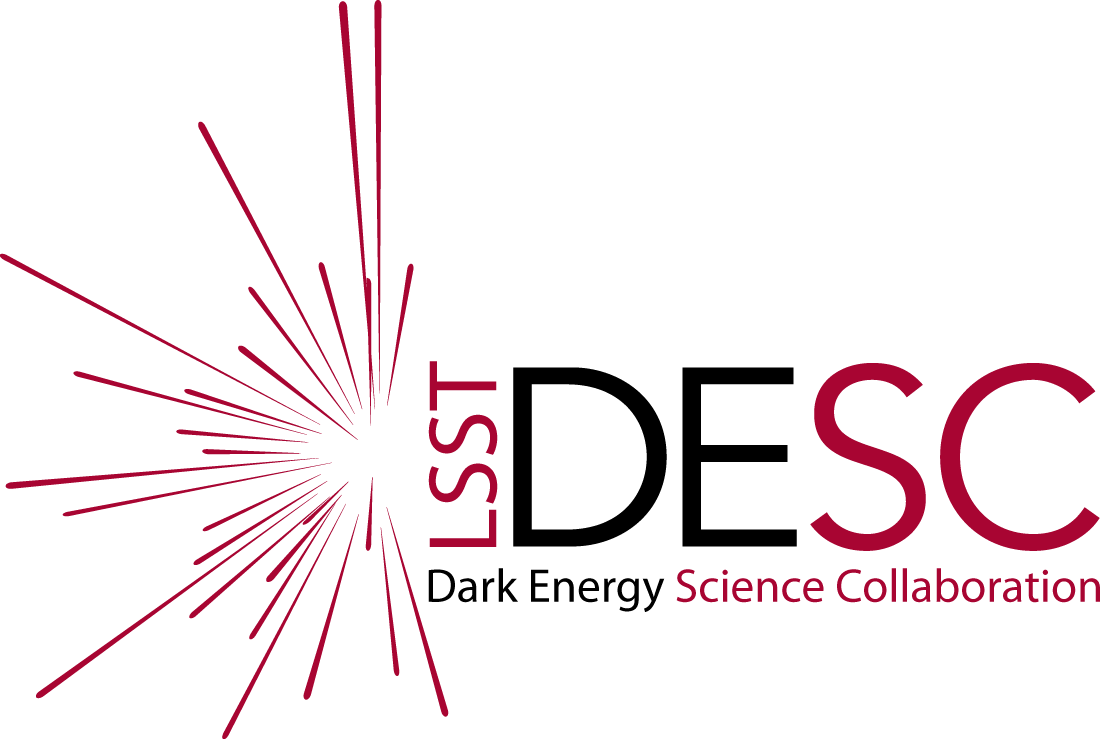 Cadence for supernovae in LSST

Ph.Gris1,  N.Regnault2


LSST@Europe3 
LSST Science: Supernova/Transients/variable stars
1 Laboratoire de Physique de Clermont IN2P3/CNRS
2 Laboratoire de Physique des Hautes Energies IN2P3/CNRS
‹#›
Supernovae and Dark Energy
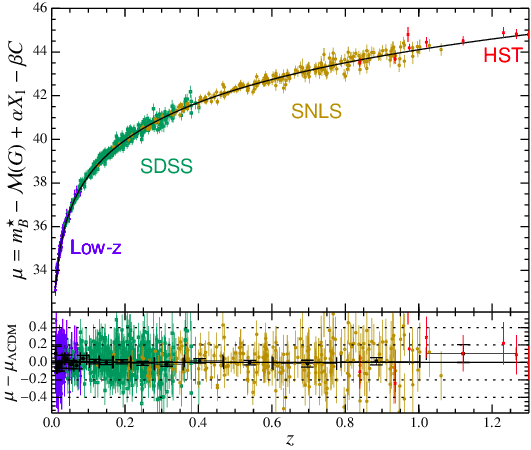 Hubble diagram
Distance modulus
M. Betoule et al. A&A, Vol. 568,id.A122
Redshift
‹#›
Supernovae and Dark Energy
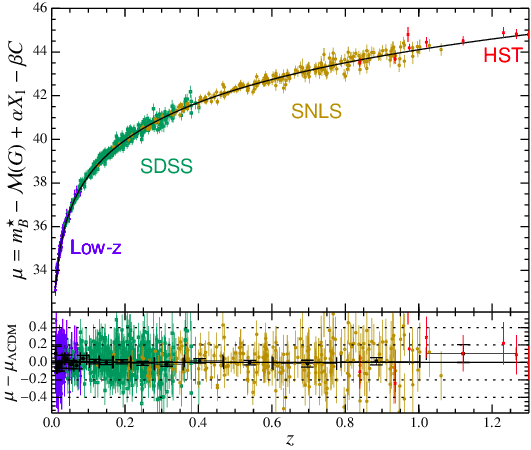 Hubble diagram
Cosmology (fit)

-> Dark Energy constraints
Distance modulus
M. Betoule et al. A&A, Vol. 568,id.A122
~ 740 Supernovae
Redshift
‹#›
Supernovae and Dark Energy
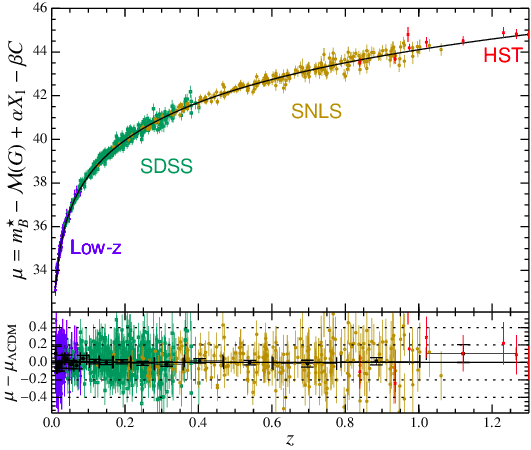 Hubble diagram
Cosmology (fit)

-> Dark Energy constraints
Distance modulus
M. Betoule et al. A&A, Vol. 568,id.A122
~ 740 Supernovae
LSST : type Ia Supernovae for Hubble diagram

large sample (x few 100)

well calibrated (photometry) well measured

with minimal bias (ie high redshift completeness)
Redshift
‹#›
Supernovae and Dark Energy
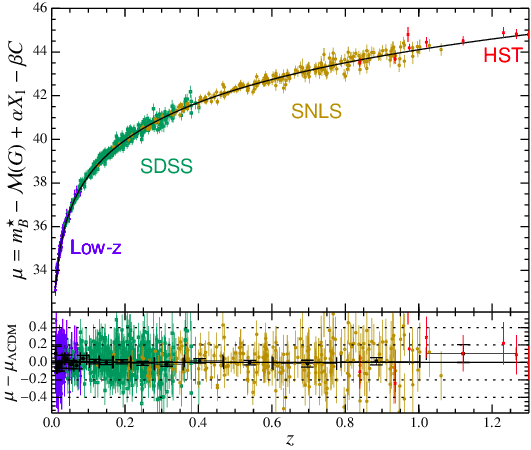 Hubble diagram
Space Obs. 
(EUCLID , WFIRST)
LSST compl.
LSST
WFD
LSST
DDF
Distance modulus
M. Betoule et al. A&A, Vol. 568,id.A122
Redshift
‹#›
Supernovae and Dark Energy
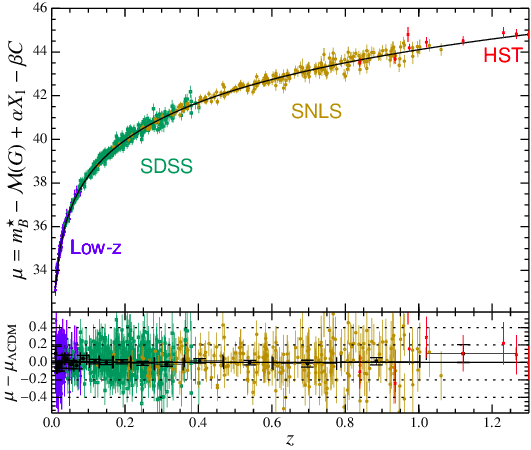 Hubble diagram
Space Obs. 
(EUCLID , WFIRST)
LSST compl.
LSST
WFD
LSST
DDF
Distance modulus
M. Betoule et al. A&A, Vol. 568,id.A122
Redshift
‹#›
Supernovae and Dark Energy
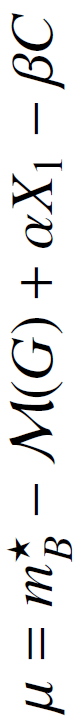 Distance modulus
‹#›
Supernovae and Dark Energy
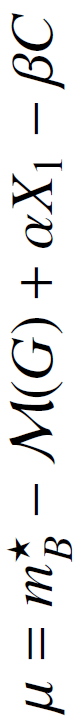 Distance modulus
Supernova parameters
B-band magnitude (max)
Stretch (intrinsic)
Color (extinction host - extrinsic)
Estimated from light curves
(SALT2 fit)
‹#›
Supernovae and Dark Energy
Estimated from (Hubble diagram) fit (with cosmological parameters)
 α ≈ 0.14
 β ≈ 3.1
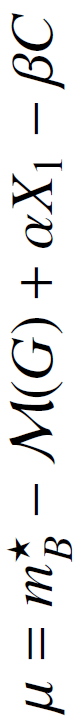 Distance modulus
→ error on distance modulus dominated by σC

→  high quality supernovae : σC ≤ 0.04 ( σμ≤ 0.1)
Extracted from light curves
Observing strategy
‹#›
Main parameters driving SN science
The goal : collect a large and unbiased (z ≤ 0.8 DDF) sample of well measured (σC ≤ 0.04) type Ia supernovae.
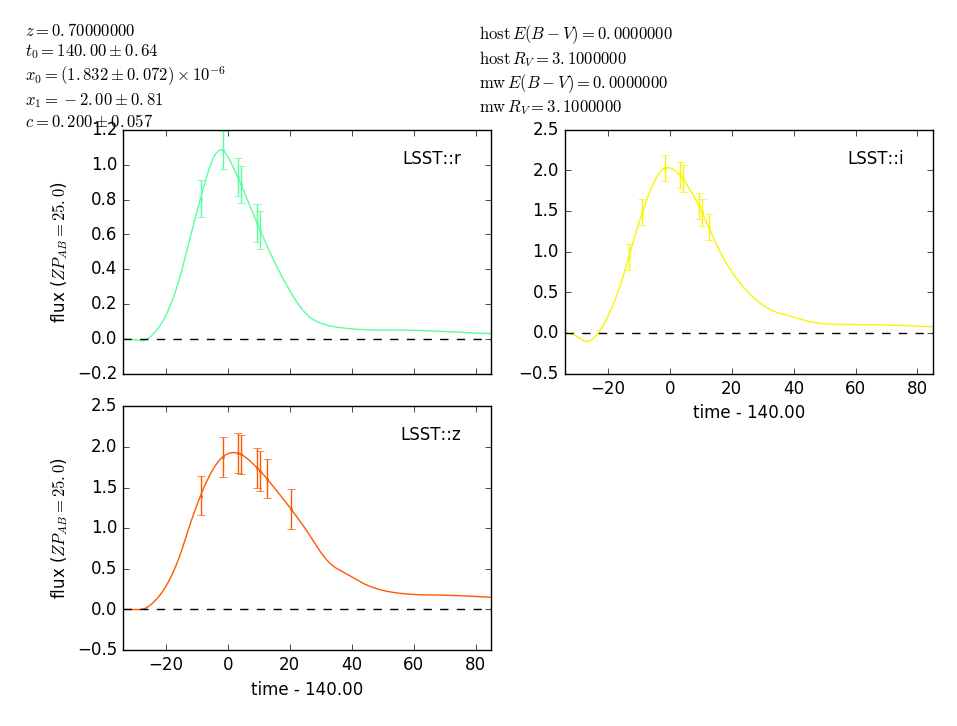 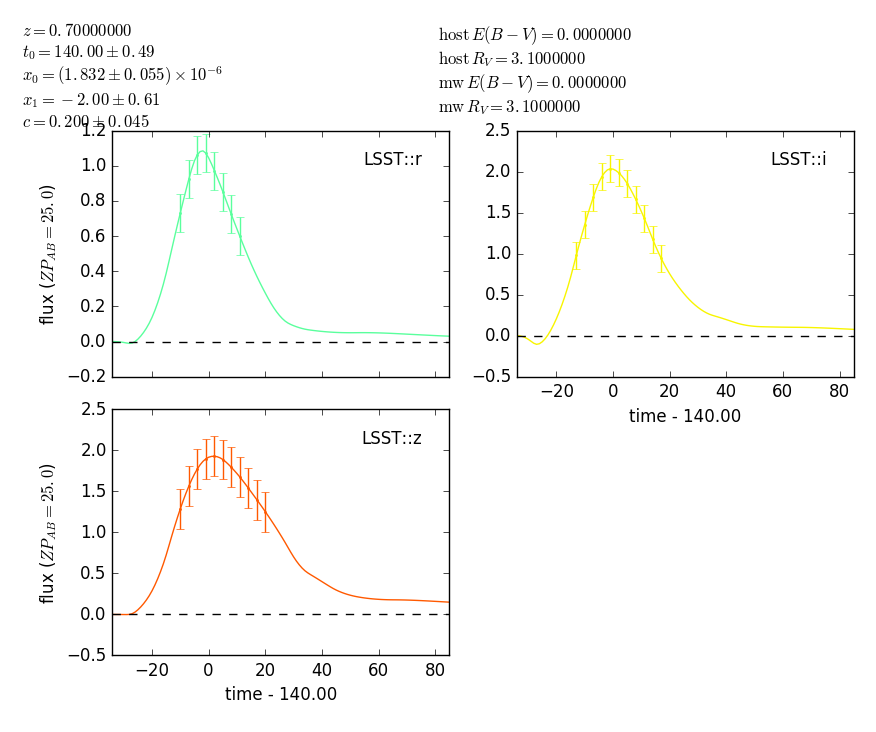 ‹#›
Cadence for SN in LSST
Observing strategy : current baseline minion_1016
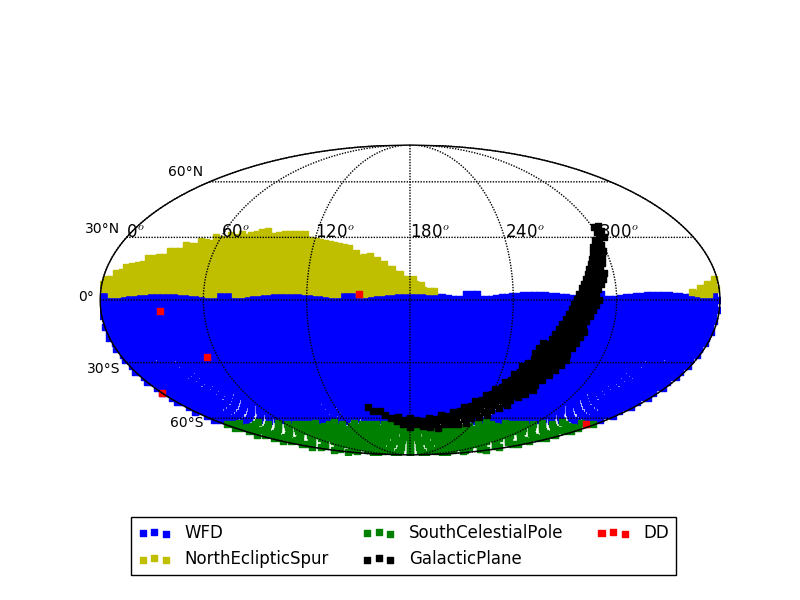 Total number of visits : 2,448,282
(1 visit = 2 exposures of 15s)
3 types of surveys:
universal (WFD) ~ 90%  -> Supernovae
mini-surveys : ~5%
Deep (DDF) : ~5%          -> Supernovae
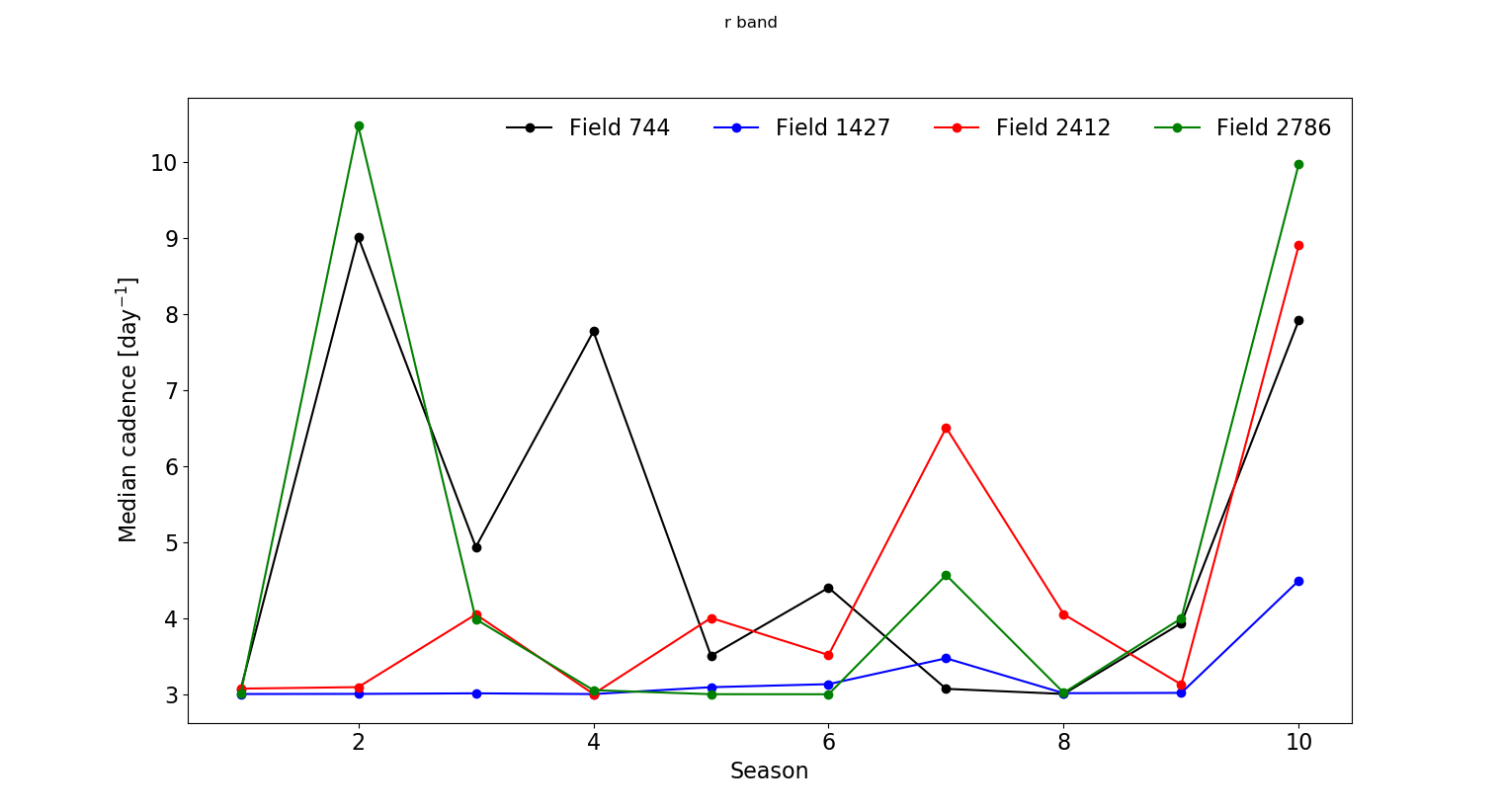 Median cadence [day-1]
Season
‹#›
Cadence for SN in LSST – DDF minion_1016
Cadence metric
Number of Supernovae

MC simulations
Parameters : DayMax, X1, c, z
LC curve fits
SN rate production

→ get a reliable estimation of the number of well-measured  SN after ten years.
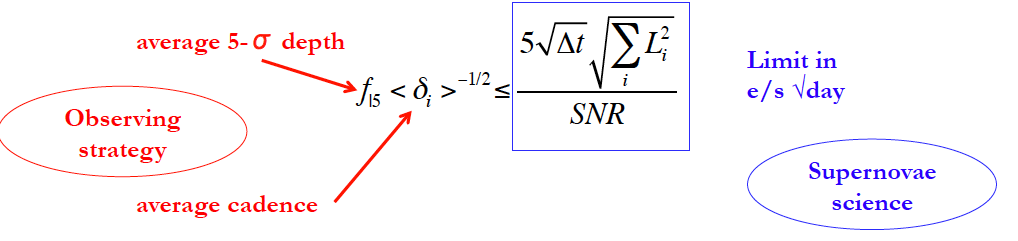 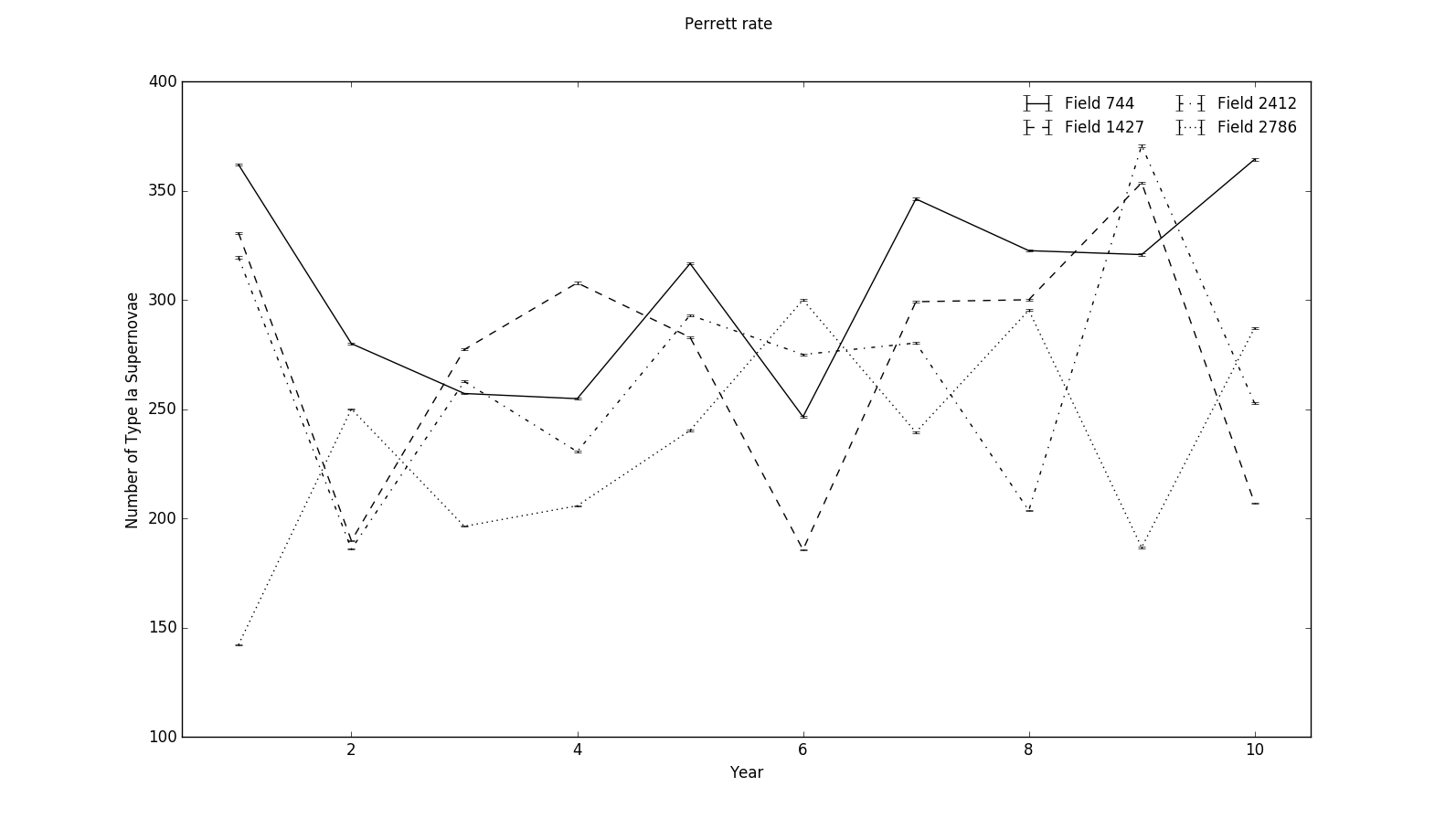 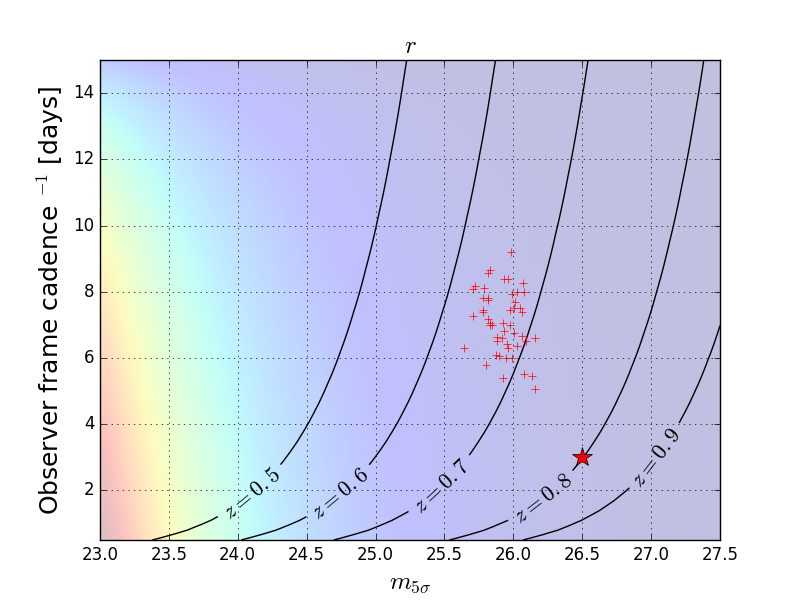 cadence [day-1]
N (SN Ia)
250
4 DDF – ten years – N(SN Ia) ~ 11000
year
5-σ depth
‹#›
Cadence for SN in LSST – improving the cadence - DDF
New simulation : feature_baseline_10yrs : better cadence (regular 3 days-1) – same depth + improved sky model+ season length increased
Number of Supernovae
Cadence metric
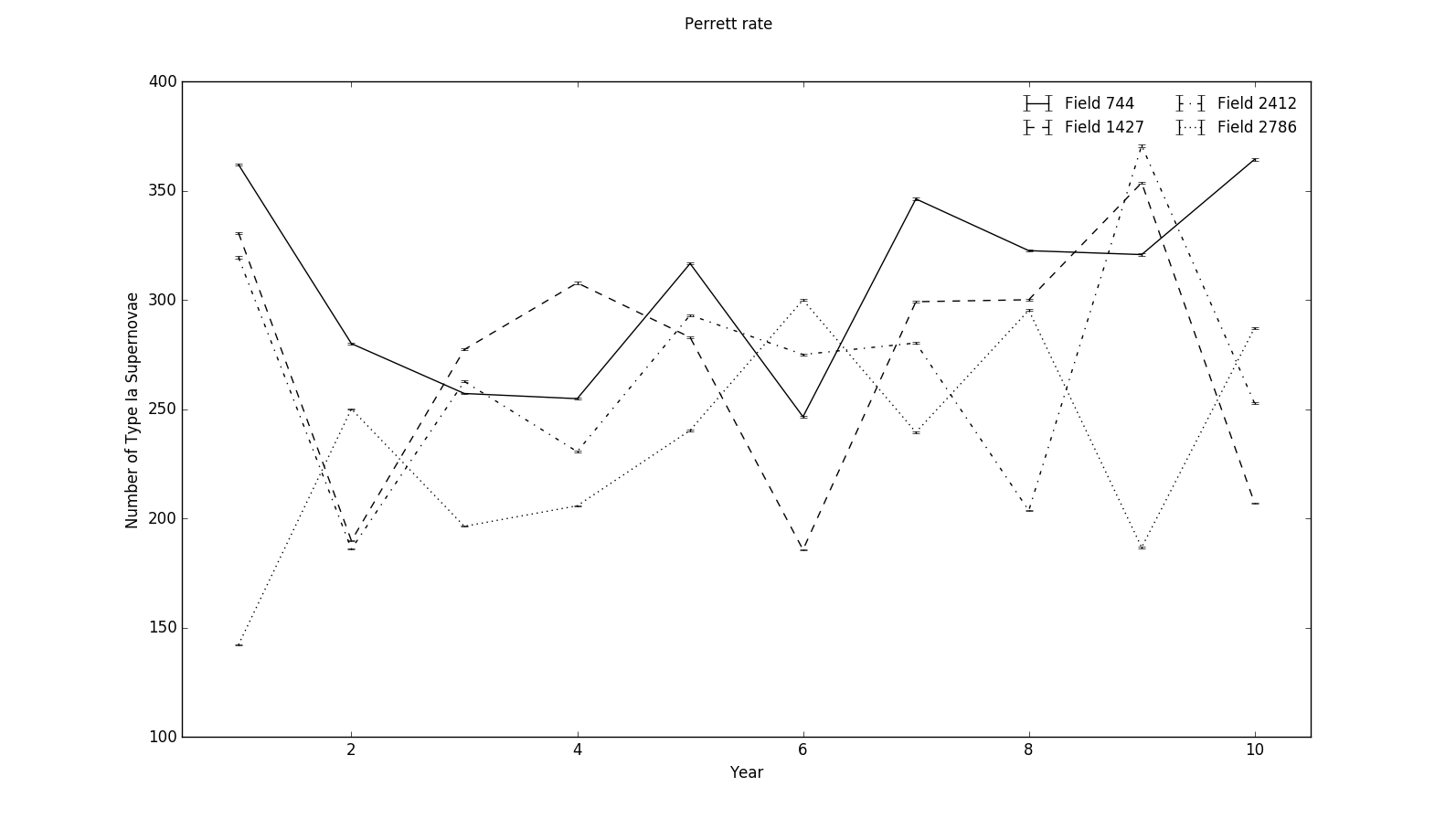 minion_1016
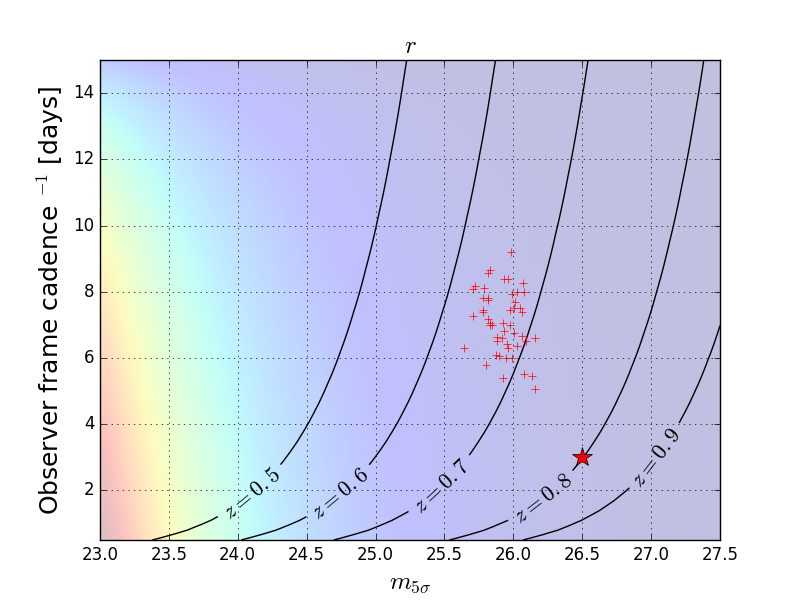 N (SN Ia)
cadence [day-1]
250
4 DDF – ten years – N(SN Ia) ~ 11000
preliminary
5-σ depth
year
feature_baseline
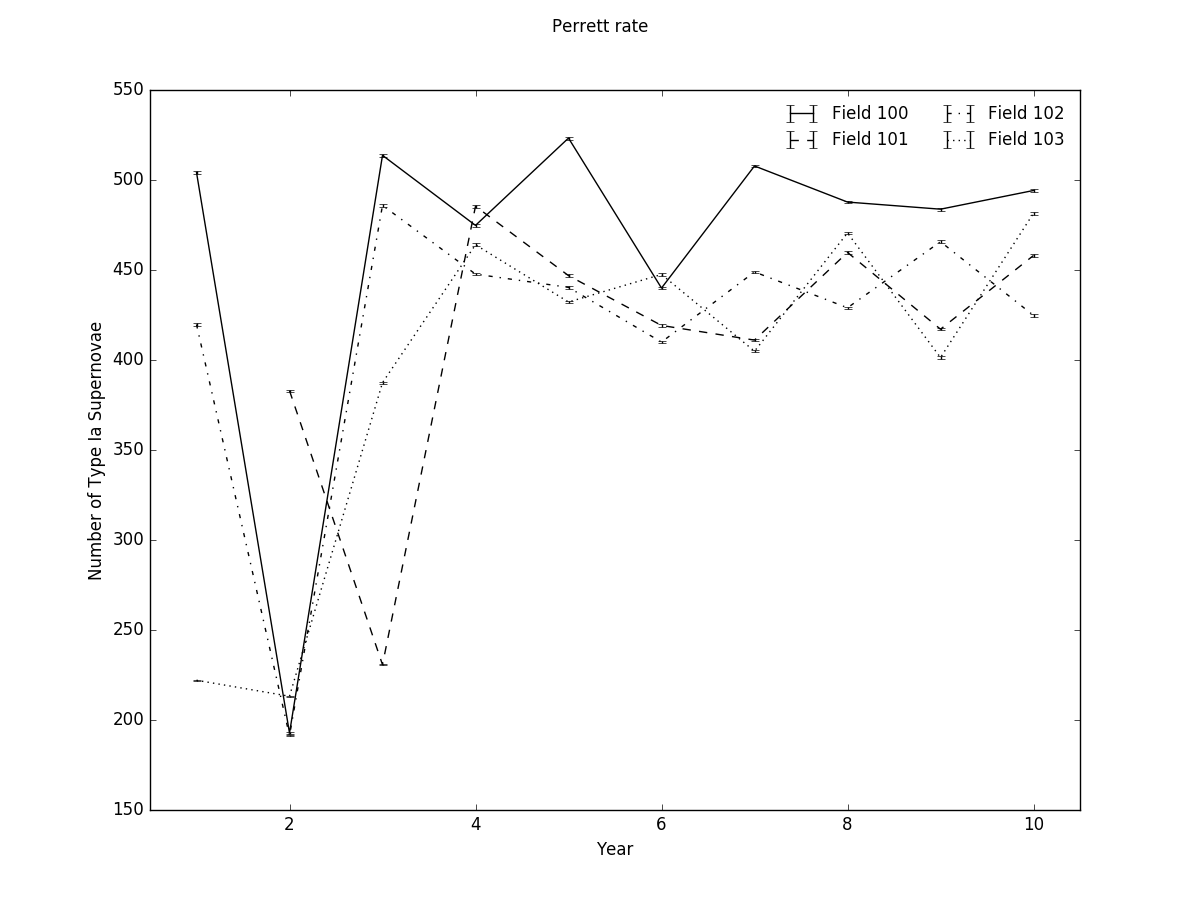 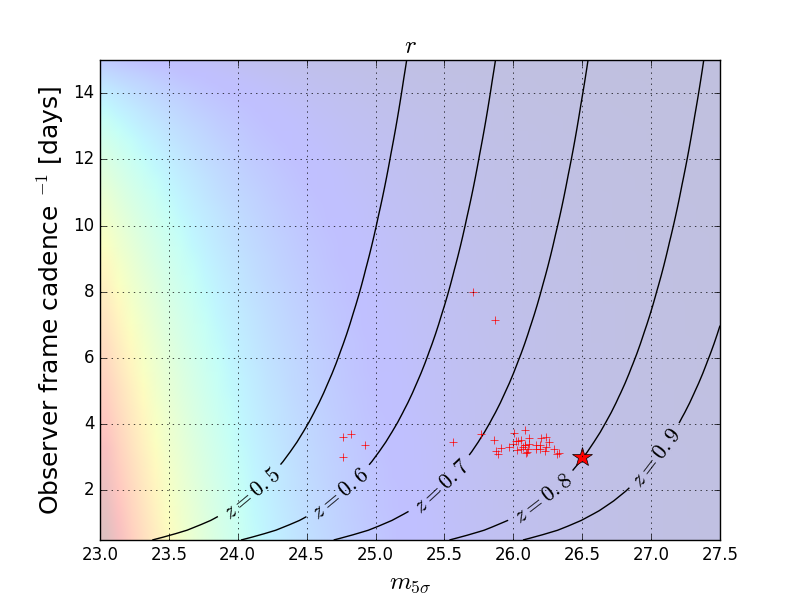 450
cadence [day-1]
N (SN Ia)
4 DDF – ten years – N(SN Ia) ~ 16400 
(without « bad » year 2 → 18000)
‹#›
5-σ depth
year
Cadence for SN in LSST – WFD
Minion_1016 and alternative scenarios (rolling cadence) being studied.
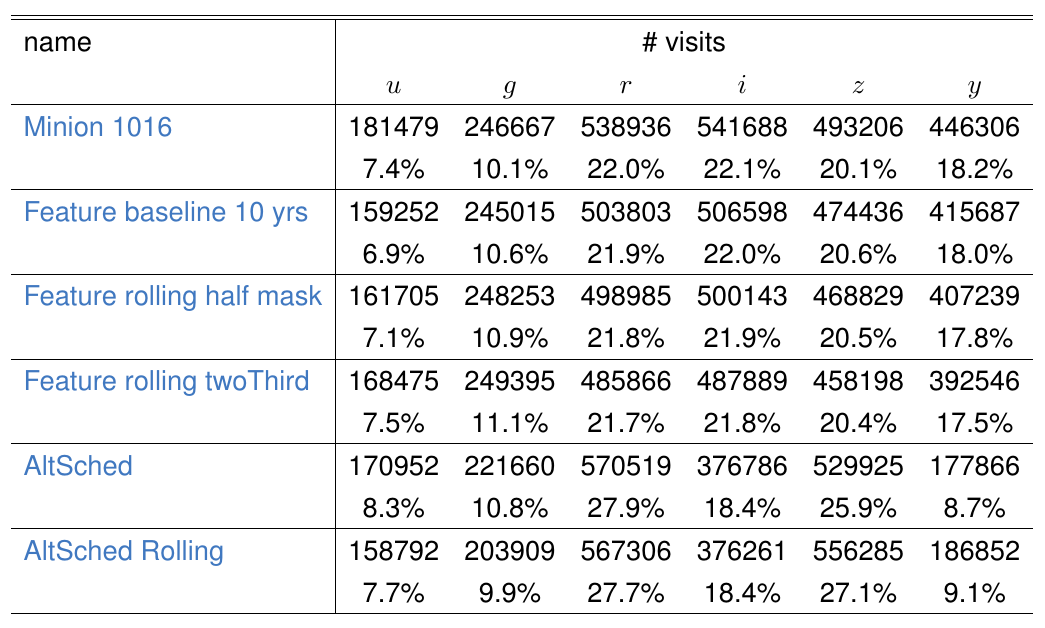 ‹#›
Cadence for SN in LSST – WFD
Minion_1016 and alternative scenarios (rolling cadence) being studied.
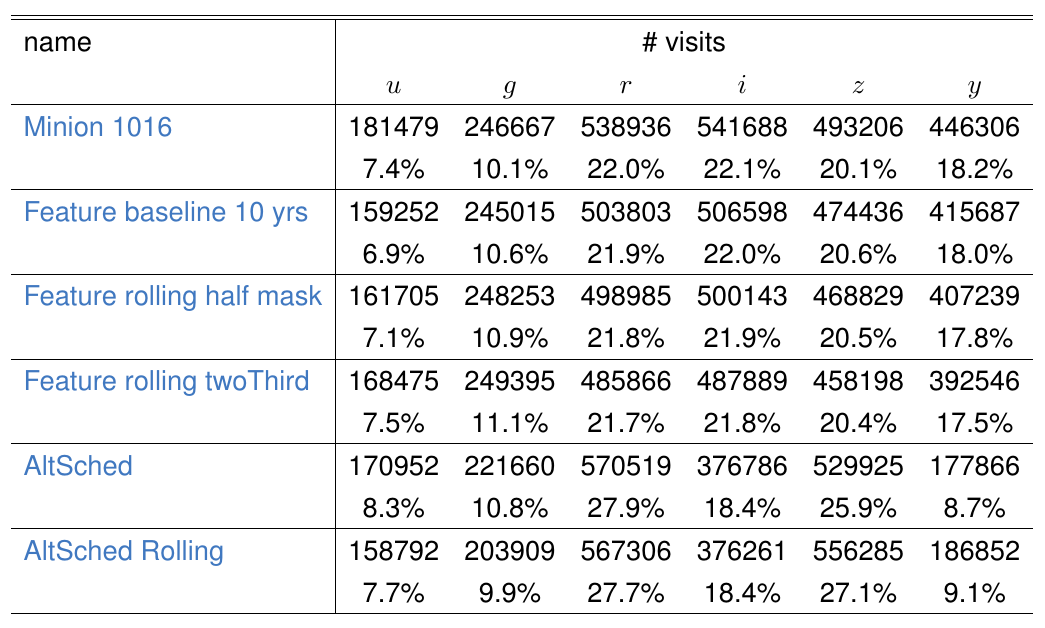 Of interest for SN science measurements
‹#›
Cadence for SN in LSST – WFD
Minion_1016 and alternative scenarios (rolling cadence) being studied.
Rolling cadences
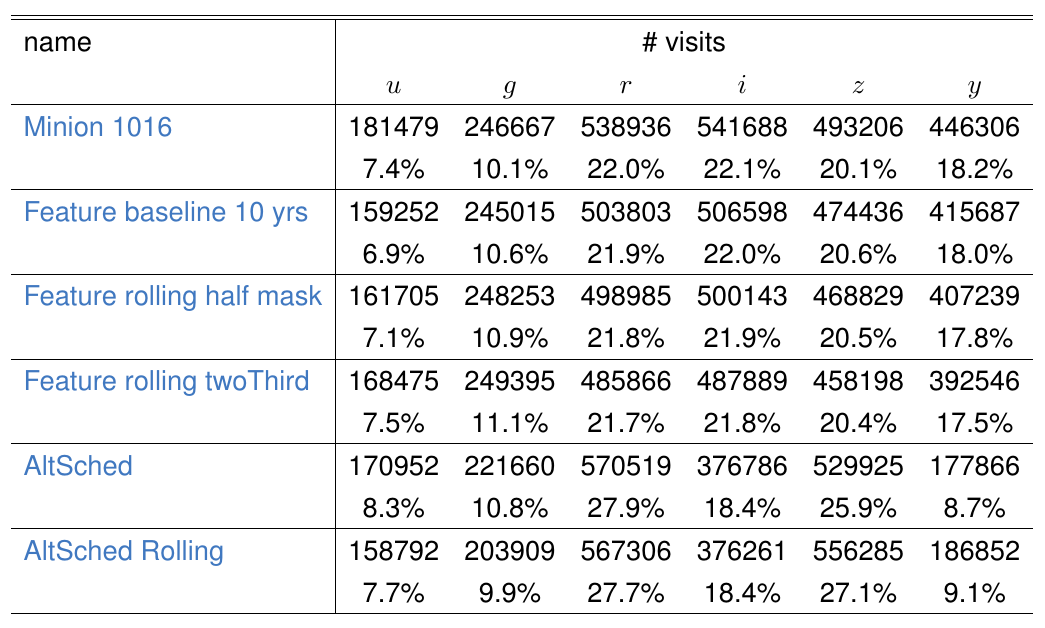 Altsched rolling vs feature ½ : g: -21% r : +14% i: -32% z: + 16%
‹#›
Cadence for SN in LSST – WFD
Average cadence
altsched
minion_1016
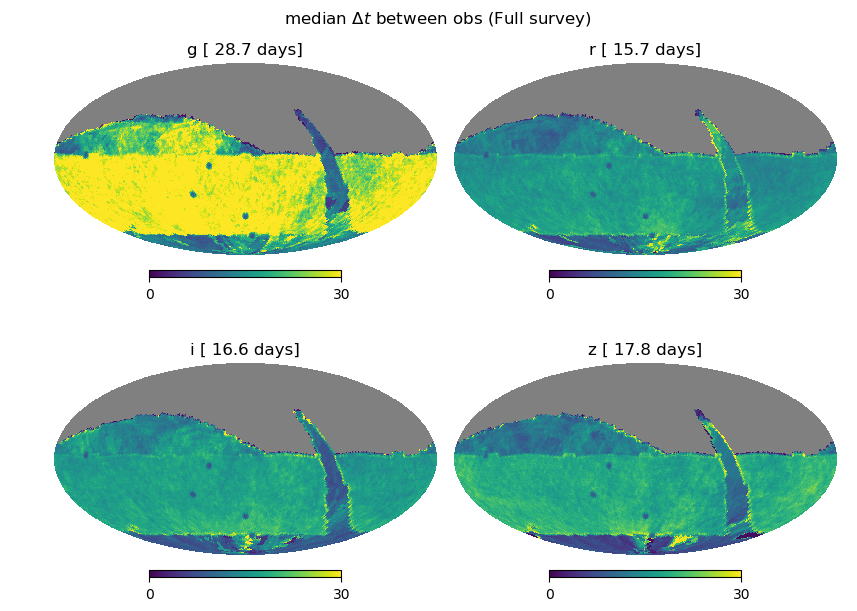 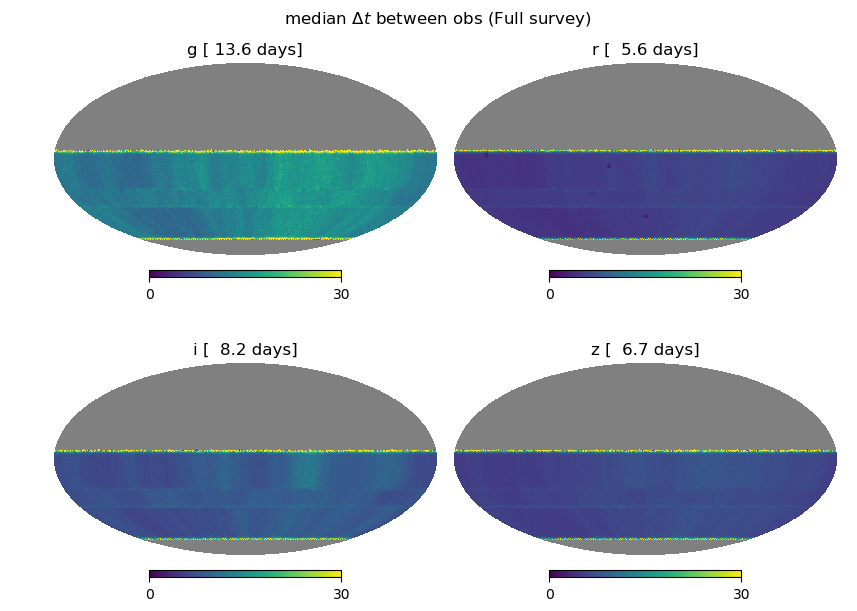 ‹#›
Cadence for SN in LSST – WFD
Average cadence
altsched_rolling
Feature rolling 2/3
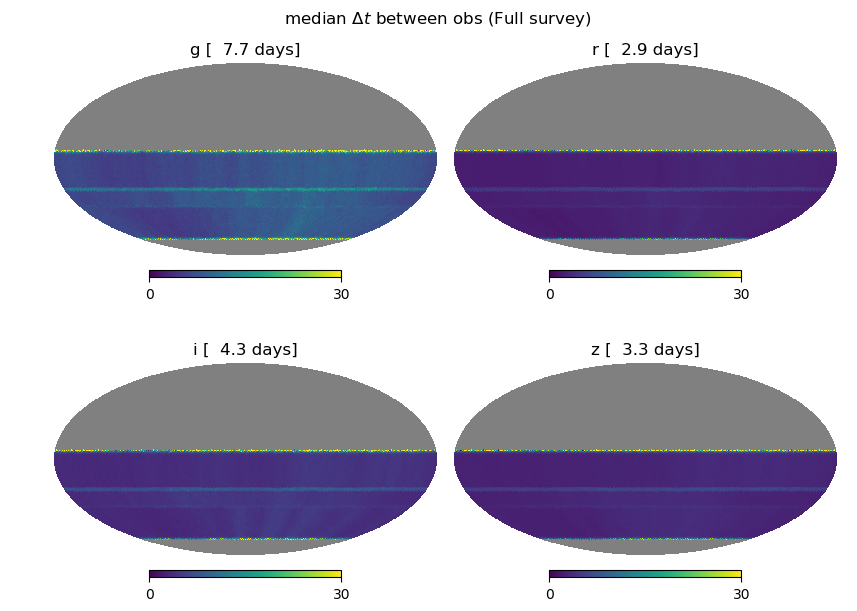 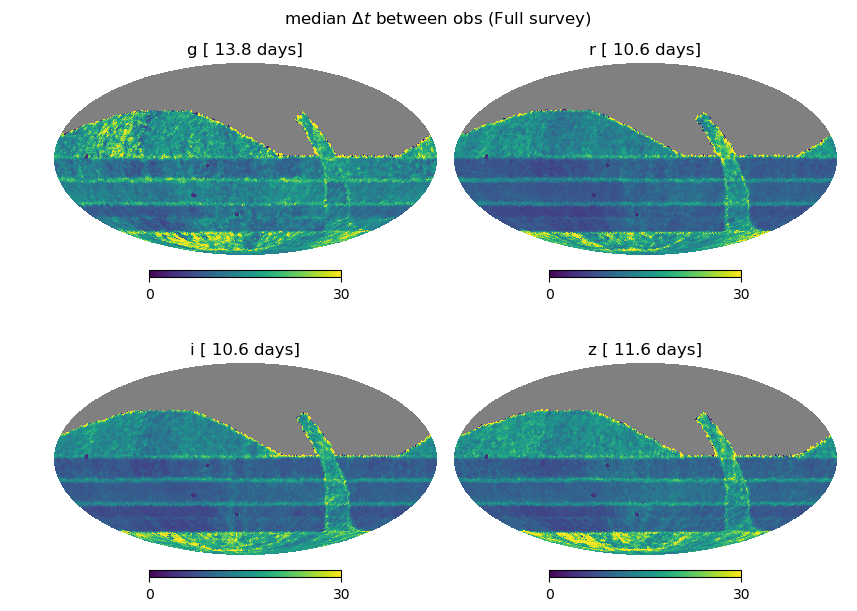 ‹#›
Cadence for SN in LSST – WFD - Number of SNe
altsched_rolling
feature_baseline
http://supernovae.in2p3.fr/~nrl/lsst_sn_cadence/FullSample/
‹#›
Cadence for SN in LSST 
Summary
A large sample of well measured of type Ia supernovae is mandatory to set tight constraints on the nature of Dark Energy
A suitable observing strategy is crucial to collect this sample:
Cadence + multi-band observations
Depth
Season length
Proposed  strategies lead to the following conclusions (10 years):
DDF : 4 fields - between 11000 to 18000 Sne Ia ; completeness z ~ 0.7
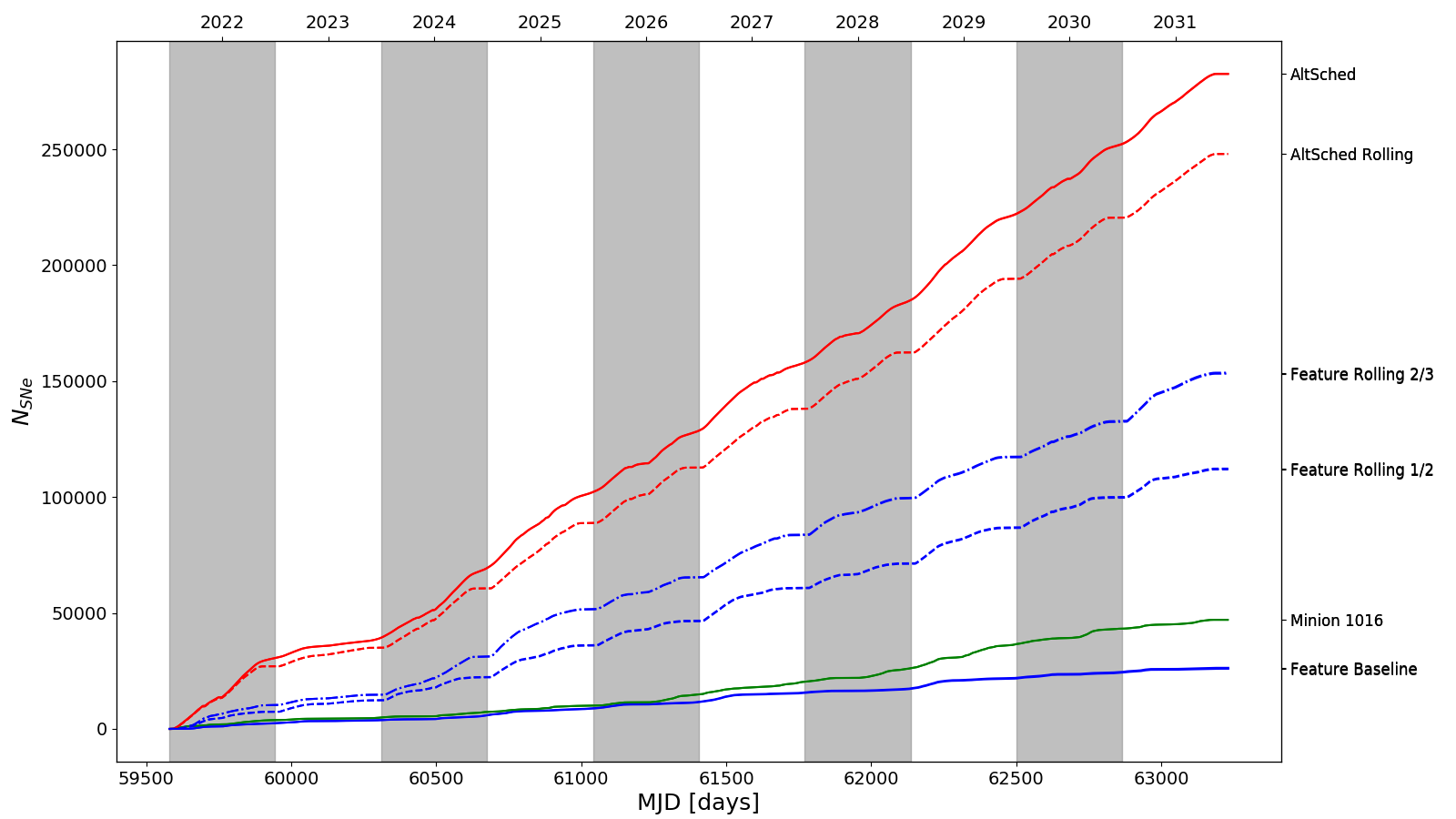 Altsched
250,000
Altsched rolling
WFD
preliminary
feature rolling 2/3
N (SN Ia)
150,000
feature rolling 1/2
50,000
minion
feature baseline
‹#›
MJD [days]
Cadence for SN in LSST 
Summary
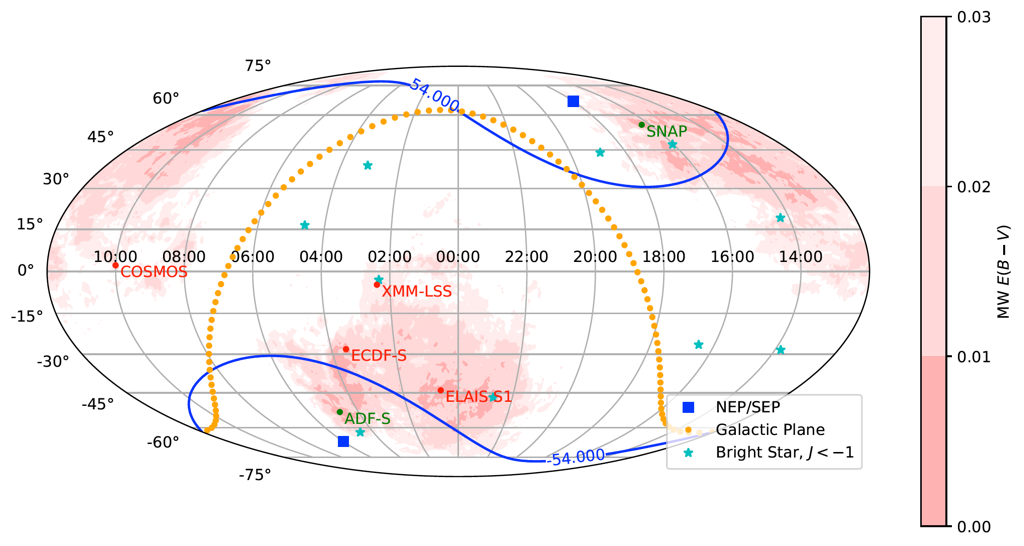 WFIRST CVZ
Possible improvements of cadence (wrt SN science):

DDF 

Increase the number (up to 8 ? ):
Dark Energy anisotropies (w0,w1)
Synergy with space obs.

Increase zlimit ?
Increase season lengths ?
Ultra Deep fields (2x DDF depth)?



WFD 

Huge variations seen between simulators
Rolling cadence strategy tend to lead to highest zlimit values
Better cadence in g would help 



A call for white papers on LSST cadence optimization will be made soon. We will use the tools developed (and probably many more) up to now to estimate the best observing strategy from the SN science point of view.
‹#›